A testimony of how satanic oppression entered into a person and his/her family and how finally all satanic chains were broken by the liberating presence of the Risen Christ.
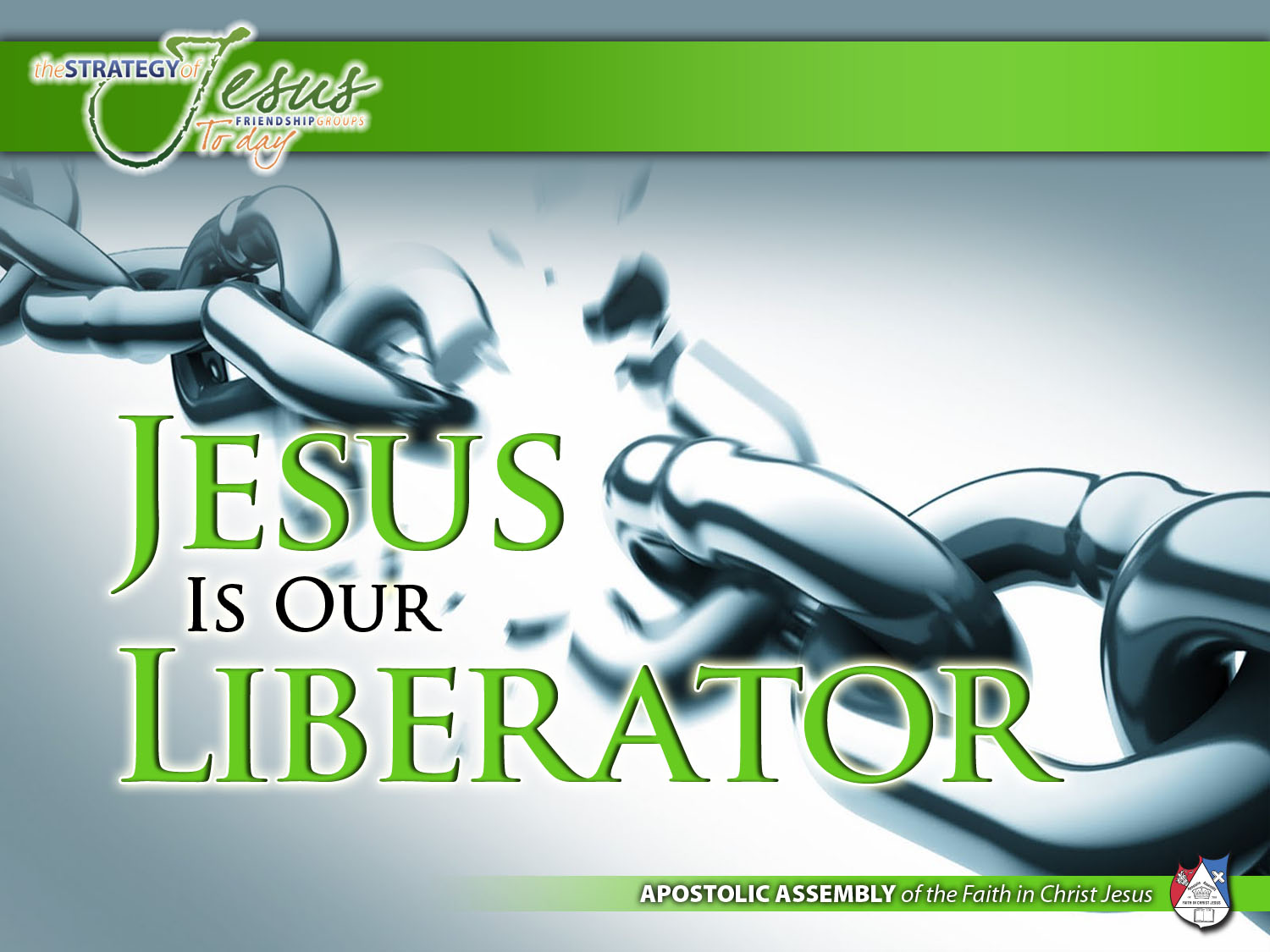 From slavery to freedom
Colossians 2:15
“When he disarmed the rulers and authorities,  he exposed them to public disgrace by leading them in a triumphal parade.”
1 Corinthians 15:54-55
“Death has been swallowed up in victory. Where, O death, is your victory? Where,      O death, is your sting?”
1 Peter 1:3
“By his great mercy he has given us a new birth into a living hope through the resurrection of Jesus   Christ from the dead”
Romans 5:12
“Therefore, just as sin came into the world through one man, and death came through sin, and so death spread to all because all have sinned.”
Death abducted Life
Through sin we were all made prisoners of the curse, brokenness, sin, sickness, evil, demons and death.
Death abducted Life
Humanity by sin opened the doors to be enslaved to death. 
Humanity was captive to the grave, to hell and to all satanic powers and authorities.
Hebrews 2:14-15
Since, therefore, the children share flesh and blood, he himself likewise shared the same things, so that through death he might destroy the one who has the power of death, that is, the devil, and free those who all their lives were held in slavery by the fear of death.
The Resurrection
Jesus Christ was our ransom on the cross. He bore our sickness and sin. He died and descended into Hell.
Hell took a simple poor Jewish man never expecting what would happen.
The Resurrection
Hell was overwhelmed with Light!
Death lost all its power! 
Satan and demons were defeated under the feet of Jesus!
Romans 5:17
“If, because of the one man's trespass, death exercised dominion through that one, much more surely will those who receive the abundance of grace and the free gift of righteousness exercise dominion in life through the one man, Jesus Christ.”
Victorious
Jesus Christ is Victorious! He has put under his Lordship the heavens, Earth and hell.
Jesus Christ is the Liberator! The Resurrection means that we no longer have to be enslaved to death, sin and evil. 
	We can be FREE!
Victorious
Jesus Christ is Alive! Since he is alive we will also live!  Love has triumphed over hatred! Life has trampled over death by death!
1 Corinthians 15:45
“Thus it is written, ‘The first man, Adam, became a living being’; the last Adam became a life-giving spirit.”
Evidence for the Resurrection
No one expected Jesus’ Resurrection.   A dead savior is a failed savior to the Jews. Resurrection was expected at the end of times by SOME Jews, not all.
Evidence for the Resurrection
The disciples never expected the Resurrection. They had all gone home after Jesus’ death. Something changed for them to confess Jesus as Risen Lord.
Evidence for the Resurrection
All the earliest sources agree, the tomb is empty. Even the earliest Jewish historical records agree.
Evidence for the Resurrection
The earliest writings in the New Testament (written just some years after the death and resurrection of Christ) confess: Jesus has risen from the dead.
Galatians 5:19-21
“Now the works of the flesh are obvious: fornication, impurity, licentiousness, idolatry, sorcery, enmities, strife, jealousy, anger, quarrels, dissensions, factions, envy, drunkenness, carousing, and things like these. I am warning you, as I warned you before: those who do such things will not inherit the kingdom of God.”

The works of the flesh are symptoms of slavery.
The Gadarene
“ As he stepped out on land, a man of the city who had demons met him. For a long time he had worn no clothes, and he did not live in a house but in the tombs           (Luke 8:27).”
Through satanic slavery we are exposed   to embarrassment, impurity and life in death like this man.
The Gadarene
“For many times it had seized him; he was kept under guard and bound with chains and shackles, but he would break the bonds and be driven by the demon into the wilds (Luke 8:29).”
The Gadarene
This man had no visible bondages and he could destroy all material chains. Yet he was the greatest slave of them all. We are like this man, supposedly “free” but driven by the powers of Hell. Satanic slavery is not only limited to spiritual and mental oppression but in some extreme cases it can come to be physical demonic possession.
The Gadarene
“Then the demons came out of the man …  people came out to see what had happened, and when they came to Jesus, they found the man from whom the demons had gone sitting at the feet of Jesus,   clothed and in his right mind                          (Luke 8:33-35).”
The Gadarene
This man who was a slave was able to sit down with Jesus and clean up. When we become free through the Resurrected Christ, we can sit down and have a relationship with Jesus. Our minds are restored and our lives cleaned up.
Real FREEDOM Today
We can truly be freed from our slavery to evil, sickness, death, sin and satanic powers.
We can be freed from the chains we have. And we can be freed from all sin and occult/satanic bondages (Ouija, Card Reading, Tarot, Occult Religions, etc.).
Real FREEDOM Today
The Resurrection means that God has begun to change humanity and the world. We are not doomed to death. We are destined to life through Jesus, the Risen Lord.
Prayer
Lift up your hands and receive liberation from the Risen Christ. Just as Jesus has put all our chains under his feet, break every bondage that you may have in the name of Jesus!All satanic power and satanic slavery is broken in the name of Jesus.
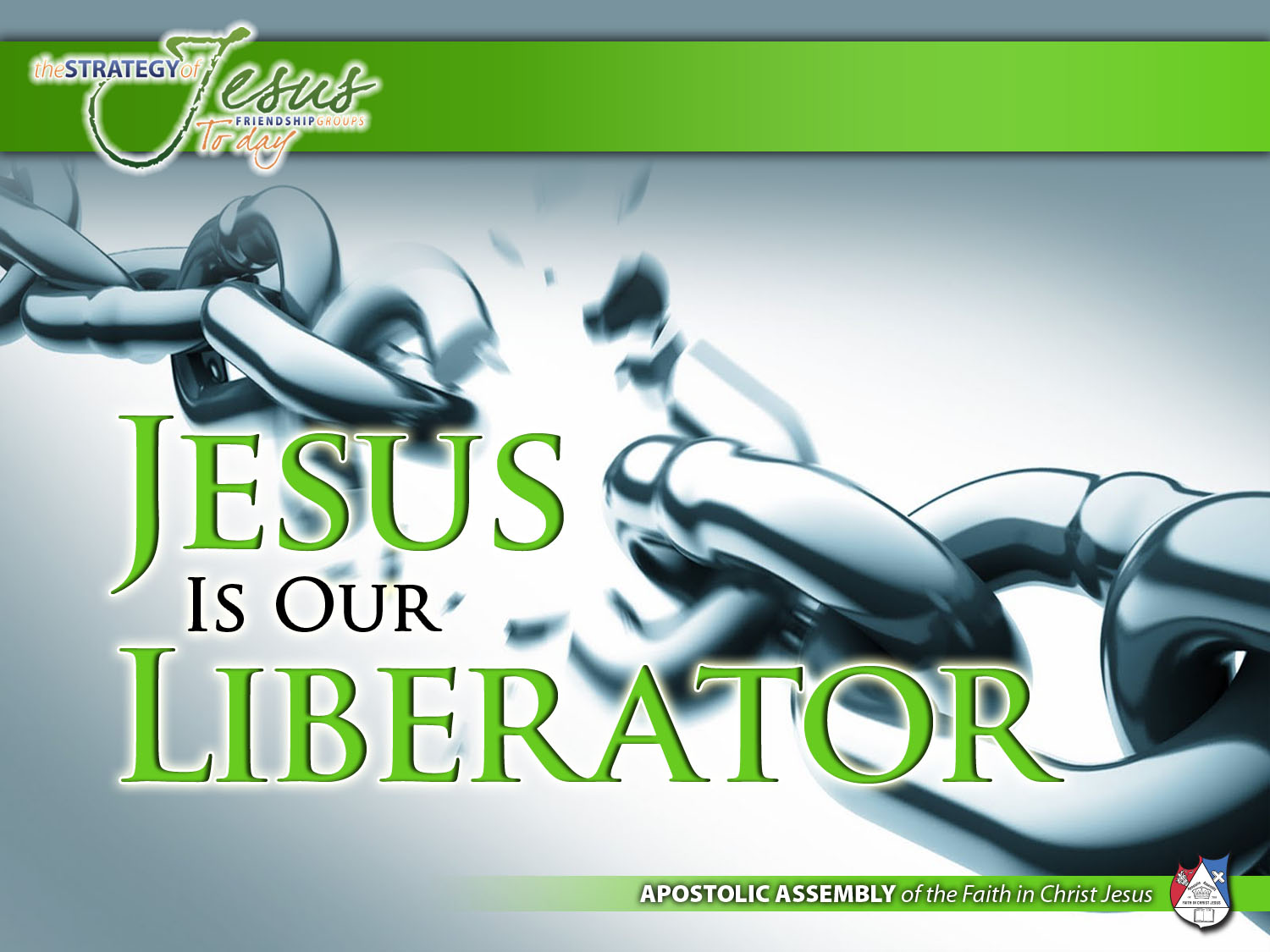 From slavery to freedom